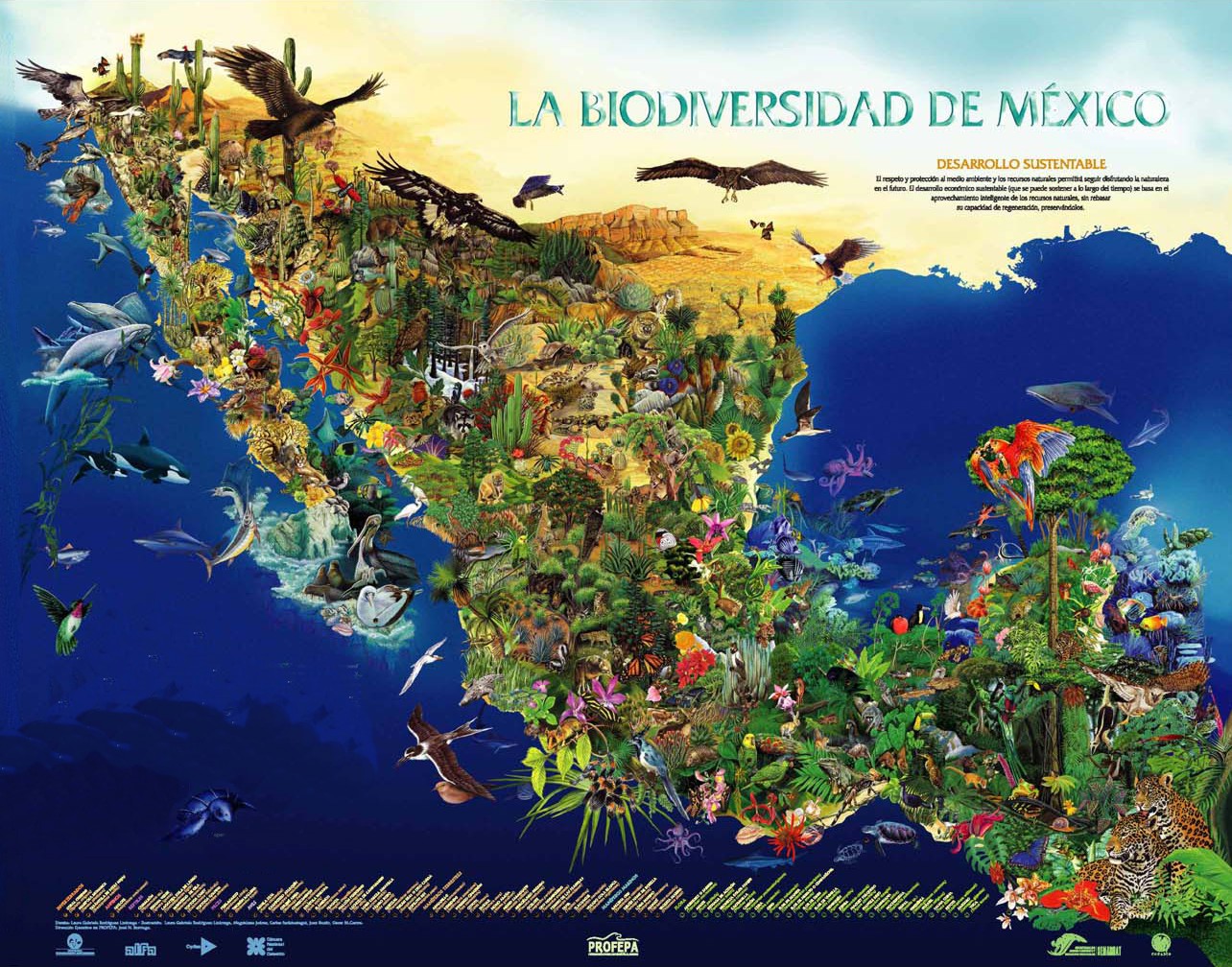 SEMANA NACIONAL DE 
CIENCIA Y TECNOLOGÍA
La biodiversidad
2010 año Internacional de
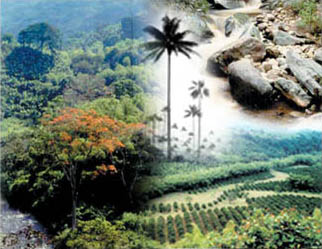 La Biodiversidad Biológica
17ª Semana Nacional de Ciencia y Tecnología¿Qué es?
Es un esfuerzo de comunicación de la ciencia y la tecnología para niños y jóvenes que pretende interesarlos en estos temas. En Coahuila es una actividad que coordina el COECYT y que en este año se orientará a divulgar el conocimiento científico y técnico sobre la BIODIVERSIDAD, con el fin de permitir que los niños y jóvenes respondan a preguntas sobre ésta y sus fenómenos
Origen
Derivado del TLC. 

Inició en el año de 1994 bajo un esquema establecido en los EU y Canadá. 
Se realiza de manera simultánea año con año en los tres países y Chile. 
Participan el CONACYT, la SEP, la SEC, entre otras tantas instituciones federales y estatales. 
En Coahuila lo organiza el COECYT.
Objetivos
Presentar de manera atractiva la relación entre ciencia, tecnología y sociedad. 

 Crear una atmósfera propicia para la interacción de científicos, divulgadores, empresarios, tecnólogos, docentes, niños y jóvenes. 

 Comunicar la importancia de fortalecer el desarrollo científico-tecnológico de México para convertirlo en un país competitivo en el ámbito internacional. 
Promover para niños de nivel básico, la divulgación de conceptos simples, la utilización de los resultados de un experimento científico y el aumento de su capacidad para plantearse preguntas y resolver problemas.
Los seres humanos forman parte de la rica diversidad de la naturaleza y poseen la capacidad de protegerla o de destruirla.
La biodiversidad, la variedad de la vida en la Tierra, es esencial para sustentar las redes de vida y los sistemas que nos proporcionan la salud, el bienestar, el alimento, el combustible y los servicios vitales de los que depende nuestra vida.
La actividad humana está causando que la diversidad de la vida en la Tierra se pierda a una gran velocidad. Estas pérdidas son irreversibles, nos empobrecen a todos y dañan los sistemas que permiten la vida y de los que depende nuestro día a día. Pero podemos evitarlas.
Temas de la Biodiversidad
1. Que es biodiversidad       a. Definiciones.       b. Biogeografía.       c. Biodiversidad en el planeta.       d. Biodiversidad de México. 2. Biodiversidad Coahuila       a. Grandes sistemas             I. Desierto Chihuahuense.             II. Sierra Madre Oriental.             III. Provincia tamaulipeca.       b. Cuerpos de agua y biodiversidad.            I. Humedales.             II. Ríos.             III. Manantiales.
3. Aspectos relevantes de Coahuila.       a. Endemismos.       b. Comunidades únicas o relictos.       c. Especies en riesgo. 4. Amenazas a la biodiversidad.       a. Fragmentación de ecosistemas.       b. Especies invasoras.       c .Contaminación.       d. Desertización.       e. Cambio climático .      f. Destrucción de hábitat.
5. Conservación de la biodiversidad       a. Áreas naturales protegidas de Coahuila:             I. Área de Protección de Flora y Fauna Maderas del Carmen.             II. Área de Protección de Flora y Fauna Ocampo.             III. Reserva de la Biosfera Mapimí.             IV. Región Prioritaria para la Conservación Sierra de Arteaga.             V. Área de Protección de Flora y Fauna Cuatrociénegas.             VI. Monumento Natural Río Bravo del Norte.             VII. Parque Nacional Los Novillos.            VIII. Cuenca Alimentadora del Distrito Nacional de Riego 004 Don Martín (Subcuenca            de los Ríos Salado y Mimbres, Subcuenca de los ríos Álamos y Sabinas).             IX. Área de Protección de los Recursos Naturales y Zona Sujeta a Conservación            Ecológica Sierra de Zapalinamé.             X. Sierra y Cañón de Jimulco (área protegida municipal).             XI. Área de Protección de los Recursos Naturales Sierra La Paila.             XII . Área de Protección de los Recursos Naturales Cerro el Jabalín.             XIII. Área de Protección de los Recursos Naturales La Popa, Sierra La Gavia            y Los Pinos Sur.
b. Otras estrategias de conservación.             I. Regiones prioritarias para la conservación.             II. Áreas de interés para la conservación de las aves.             III. Regiones terrestres prioritarias.             IV. Sitios RAMSAR.             V. Sitios MAB.             VI. Conservación de especies. 6. Aprovechamiento de la biodiversidad.       a. No maderables.       b. Maderables.       c. Fauna silvestre.       d. Pesca. 7. Participación social       a. Ciencia ciudadana.       b. Grupos organizados para la conservación y estudio de la biodiversidad.
Aspectos relevantes  en Coahuila
Endemismo: 
    Es una propia de un determinado lugar, área o región biogeográfica, exclusivo de ese territorio y que no se encuentra en ningún otro lugar del mundo.
Por ejemplo bisonte, perrito de la pradera, halcón peregrino, liebre cola negra.
En Cuatrocinegas 16 especies.
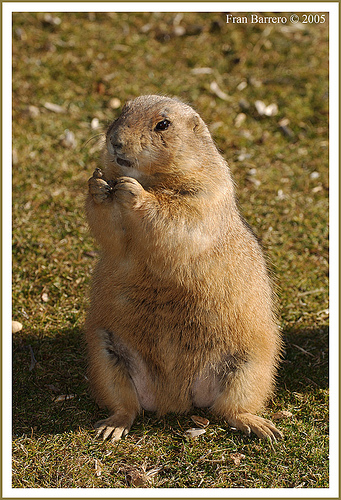 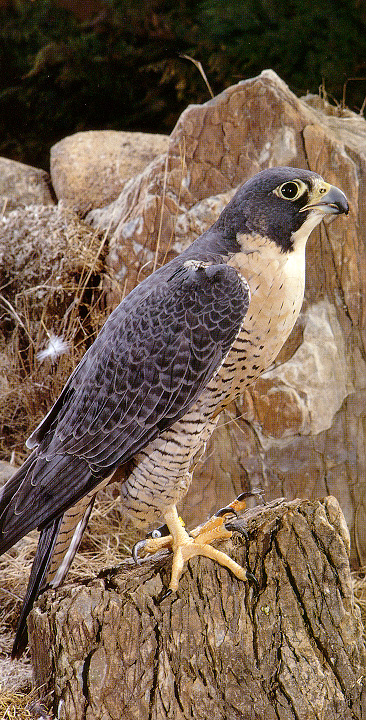 Especies en peligro de extinción de Coahuila
1 Coyote2 Venado bura3 Oso negro (protección especial)4 Berrendo (peligro de extinción)5 Águila real (amenazada)6 Víbora de cascabel (protección especial)7 Venado cola blanca8 Lobo mexicano (probablemente extinto)9 Liebre10 Conejo
11 Borrego cimarrón (protección especial)12 Gato montés13 Paloma14 Codorniz15 Guajolote silvestre16 Tortuga del desierto (amenazada)17 Tortuga bisagra (protección especial)18 Perrito llanero (peligro de extinción)19 Puma20 Castor (peligro de extinción)
21 Pecarí de collar22 Pato silvestre23 Búho llanero24 Correcaminos25 Cotorra serrana oriental (amenazada)26 Gorrión de Worthen (amenazada)27 Rata canguro28 Armadillo29 Tlalcoyote30 Pato mexicano (amenazada)